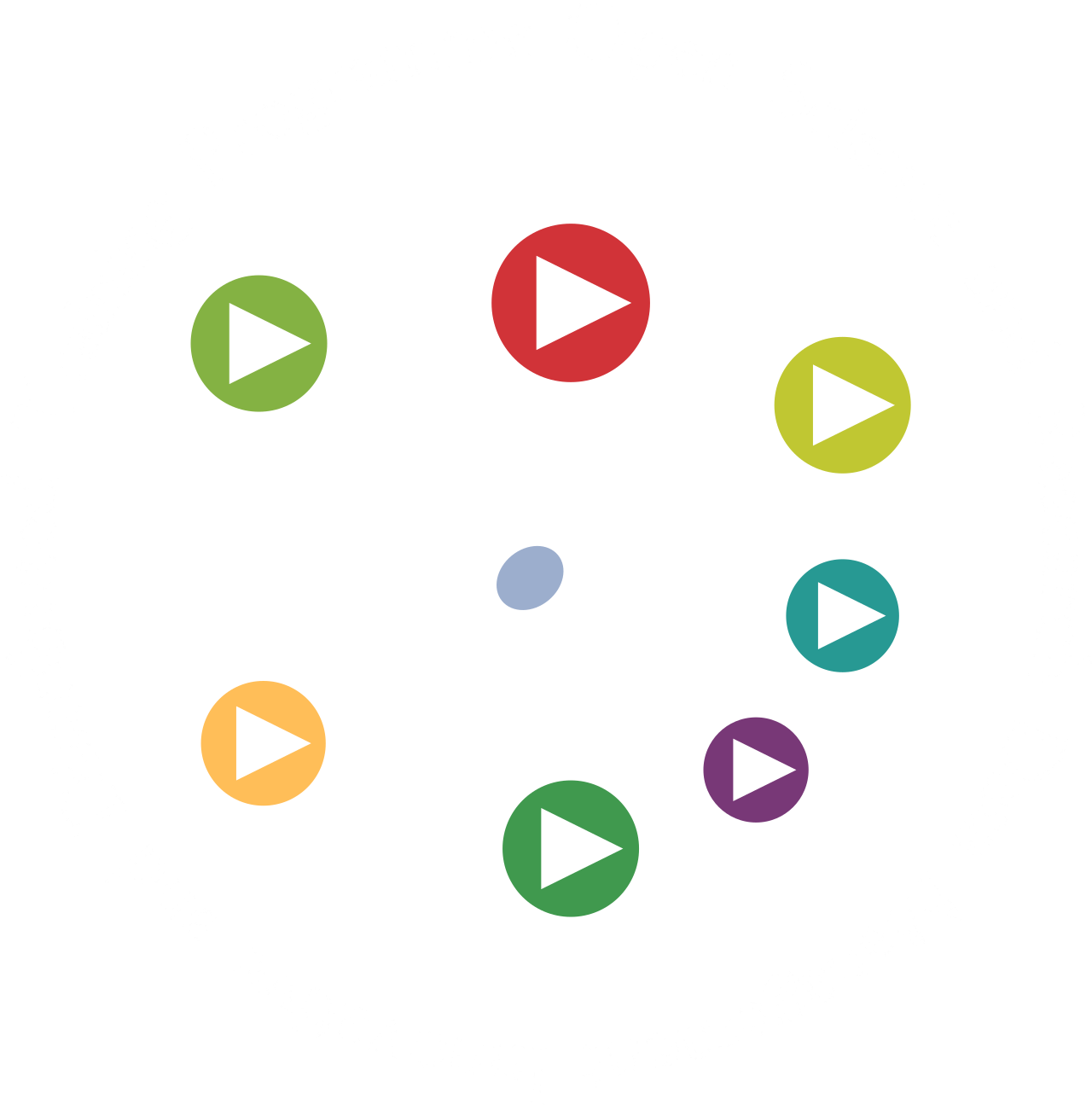 PARTNER SURVEY- UPB
Catalin Negru
Agenda
Our approach for RDM training
TrainRDM survey
Case study
Our approach for RDM training
Based on:
LERU1 - OpenScience and its role in Universities: A road map for cultural change;
LERU – Roadmap for Research Data (Matrix model)
Structuring the courses on the three academic levels:
Bachelor;
Master;
PhD and PostDoc
1LERU - LEAGUE OF EUROPEAN RESEARCH UNIVERSITIES: https://www.leru.org
RDM survey topics(Part II)
Based on Carpentries1 and Mantra2:
Understanding Research Data;
Data Management Planning;
Working with Data
Sharing Data
Archiving Data
Working with Personal and Sensitive Data
Data Cleaning with OpenRefine 
Visualising Data
Data handling tutorials
1https://carpentries.org
2https://mantra.edina.ac.uk
Understanding Research Data
What we have: -
What we need: understand different types and sources of research data	
Skills sets: 
find research data,
share and archive research data
Target audience: master, phd  students, early stage researchers
Learning contexts: Master, PhD, Postgraduate studies
Training resources: Moodle platform and university laboratories
Data Management Planning
What we have: -
What we need: learn how to write a DMP
Skills sets: 
what is it and how to write a DMP
DMP tools
Target audience: phd  students, early stage researchers
Learning contexts: Master, PhD, Postgraduate studies
Training resources: Moodle platform and university laboratories
Working with Data
What we have:
Master
Introduction to Big Data course
Cloud Computing Course
Big Data processing frameworks: Apache Hadoop, Spark, Kafka...
What we need: learn processing methods related to research data 
Skills sets: 
find open datasets;
inspect data;
clean data, proces data, store data, achive data
Target audience: master, phd  students, early stage researchers
Learning contexts: Master, PhD, Postgraduate studies
Training resources: Moodle platform and university laboratories
Working with Personal and Sensitive Data
What we have:
PhD
Ethic course
What we need: learn what is personal and sensitive data
Skills sets: 
How to collect it, how to store it
Available tools
Issues regarding personal and sensitive data
Target audience: master, phd  students, early stage researchers
Learning contexts: Master, PhD, Postgraduate studies
Training resources: Moodle platform and university laboratories
Data Cleaning with OpenRefine
What we need: learn how to use OpenRefine
Skills sets:
 data peprocessing tasks such as:
 exploring data, 
 cleaning and transformation of data
What we have: -
Target audience: master, phd  students, early stage researchers
Learning contexts: Master, PhD, Postgraduate studies
Training resources: Moodle platform and university laboratories
Visualising Data
What we have:
BigData course:
Tools: D3JS,
What we need: learn visualization techniques for different types of research data
Skills sets:
Target audience: master, phd  students, early stage researchers
Learning contexts: Master, PhD, Postgraduate studies
Training resources: Moodle platform and university laboratories
Data handling tutorials
What we need: learn new techniques and methods for handling research data
Skills sets:
available tools for handling reseach data;
issues related to research data handling;
What we have:
Bachelor
Databases courses
Web programming
Target audience: master, phd  students, early stage researchers
Learning contexts: Master, PhD, Postgraduate studies
Training resources: Moodle platform and university laboratories
Educational offer UPB
Bachelor:
Databases courses
Master:
Technical Writing
Knowledge representation
Introduction to Information Retrieval 
PhD:
Ethic 
BigData processing technologies;
Elements of Cloud Computing technology;
Case study
Course: Introduction to Big Data
Education level: Master
Project requirements:
Find a BigData open-source dataset
Perform data cleaning operations
Process the dataset (ETL) using BigData technologies such as: Hadoop, Spark, Storm, Kafka, HDFS:
In order to extract valuable information
Vizualize the dataset
Extract relevant statistical information.
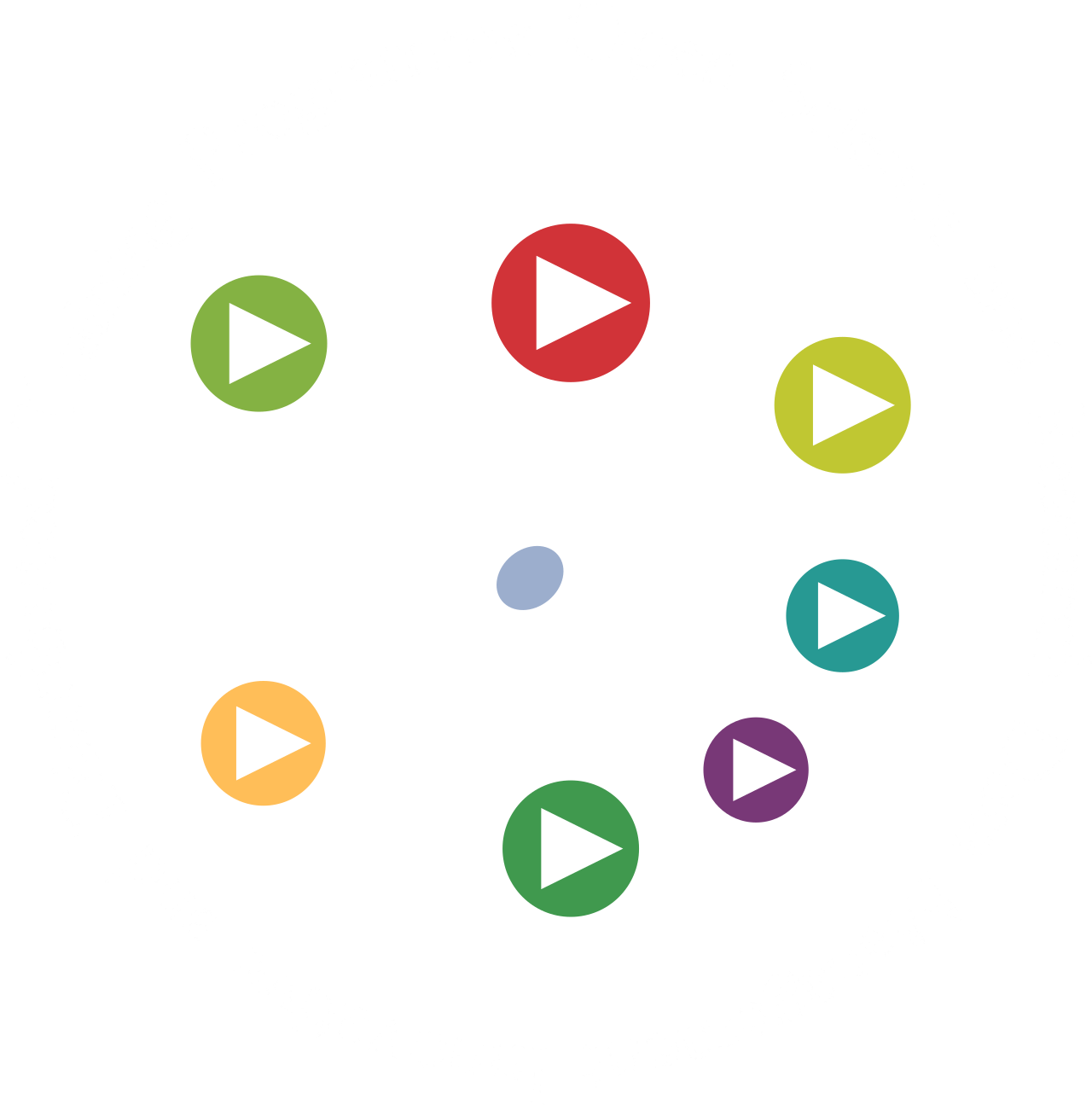 THANK YOU!
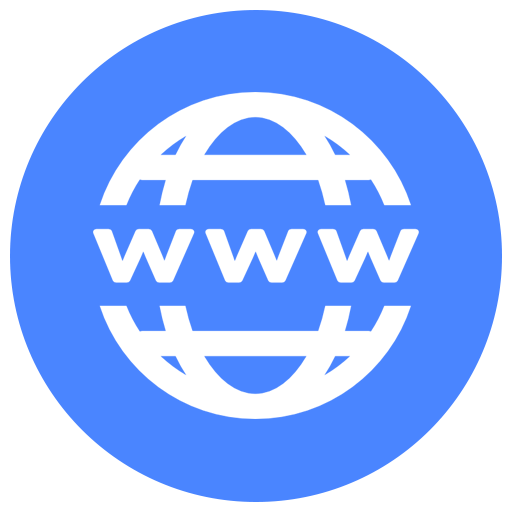 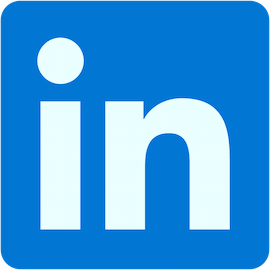 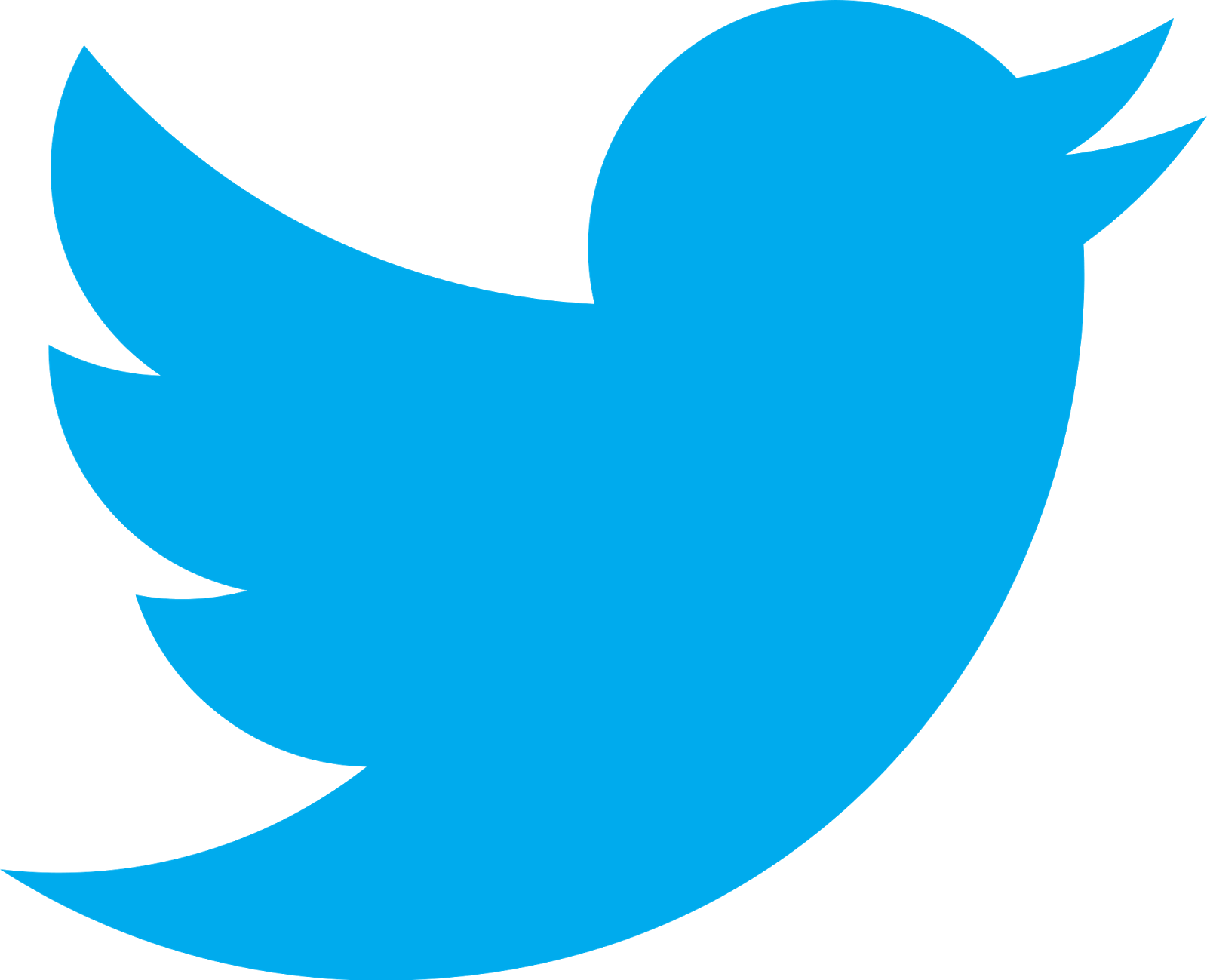 Follow us